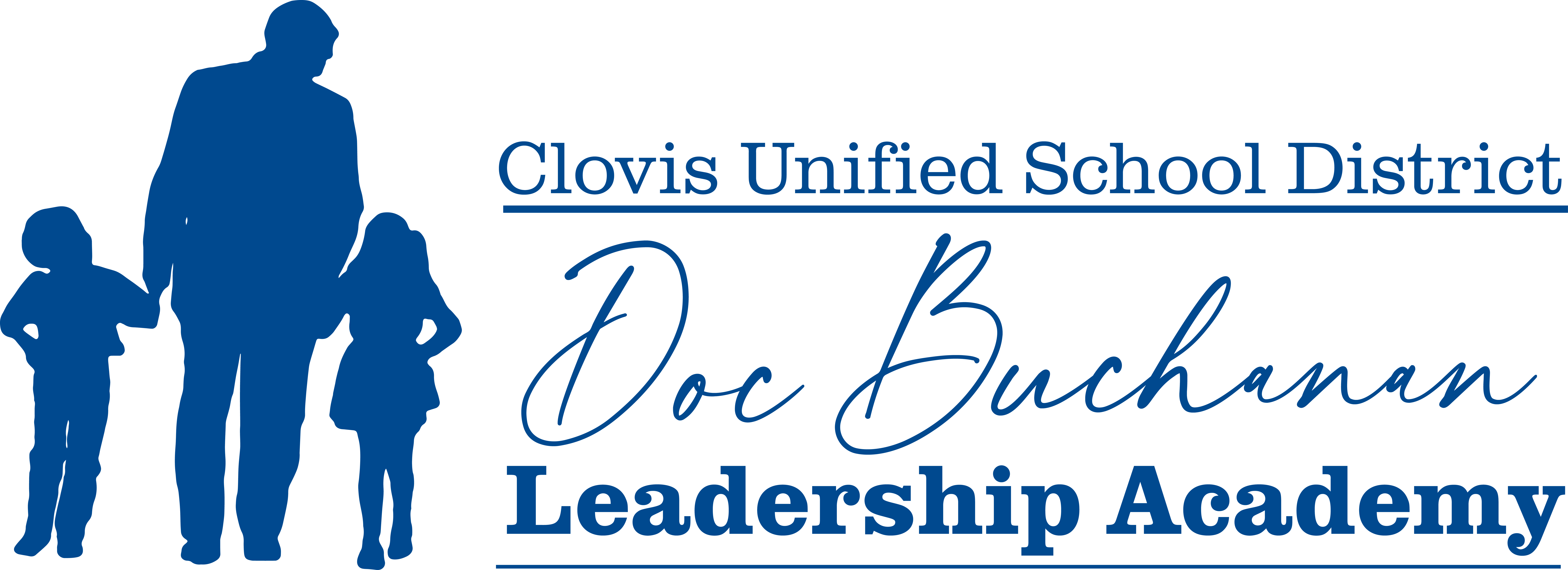 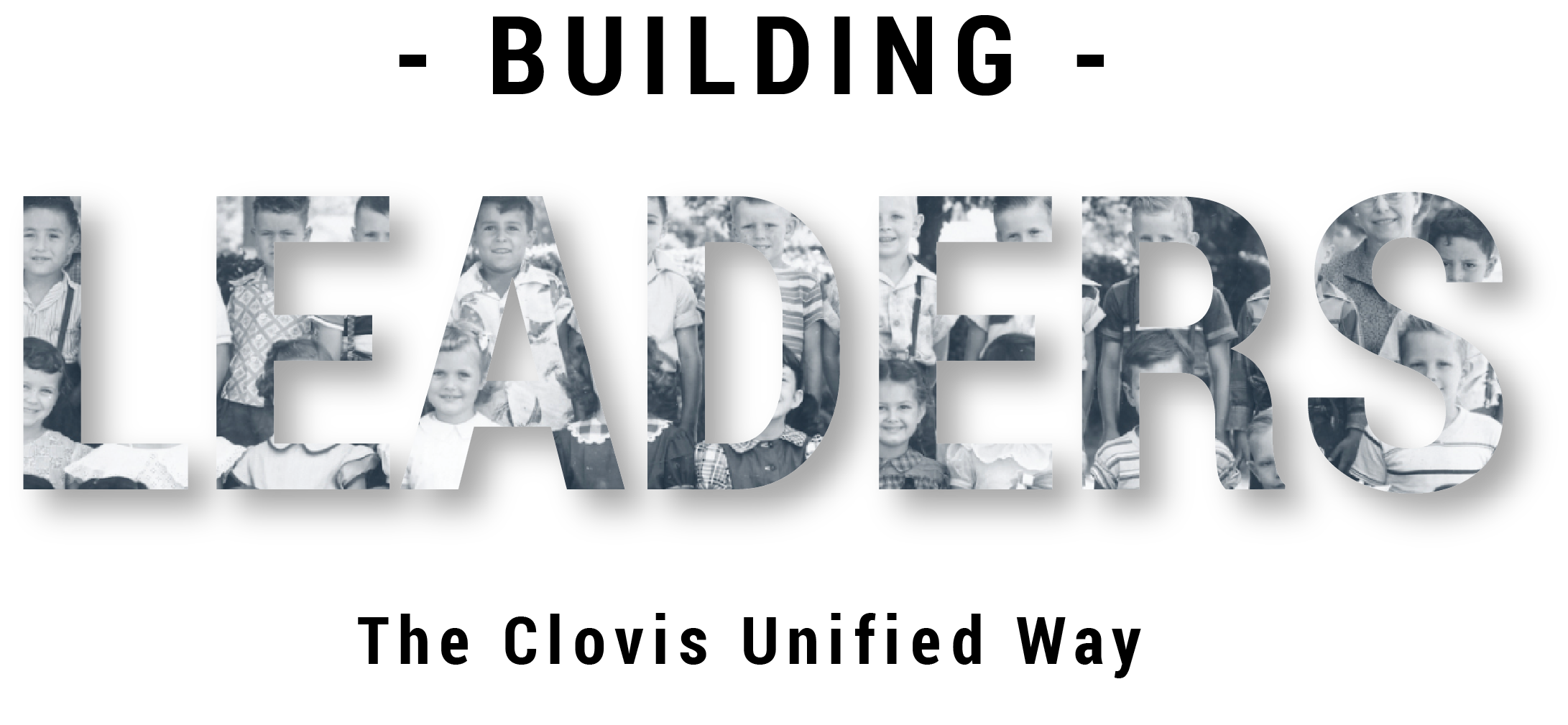 Students are at the Center of Every Decision
[Speaker Notes: Facilitator:
If this is the first-time participants are hearing about the Doc B Leadership Academy introduce the Academy. This is a great opportunity to build the “why” behind the “what” of leadership development based on the philosophies and values of Clovis Unified (script available in resource folder).  If this is not the first time briefly review the purpose of the Leadership Academy.]
“A Fair Break for Every Kid”			Doc’s CHARGE
Our philosophy is very simple: A fair break for every kid. We believe the school and the students belong to the people. If our community wants their children to read, write, do arithmetic, sing, dance, play in the band, or compete in forensics – whatever our community wants, we are going to do – but we’re going to do it first class.
[Speaker Notes: Facilitator
Doc’s Charge really sets the stage for understanding the philosophies and values of Clovis Unified. All you have to do is read it to understand what we are all about. I especially appreciate this simple paragraph. It clearly states that every child deserves whatever it takes to be successful. It also says that we are going to give the community what they want for their children, as long as its moral and legal. This simple paragraph is the foundation for our Sparthenian concept “Be the best you can be in mind, body, and spirit.”
Ask participants to read this portion of Doc’s Charge. You may call on audience members to read parts, popcorn read or choral read (facilitator’s choice). 

Discussion Points
Ask participants to form small job alike groups of three or four. Then discuss one or more of the following: 
101 - What does a “fair break for every kid” mean in your school/department? What are employees saying and doing that models “a fair break for every kid”? Use specific examples.
201 - What does the “schools belong to the people mean?” Do you agree with this statement? Explain why or why not. 
301 – Explain why it is important to do things “first class”. What does this look like in your school/department. Provide examples.

After everyone is done ask each group to share one of their examples.]
Doc’s Charge

	We believe in high standards in Clovis schools.  We believe competition is an ingredient of high standards and an important motivational tool.  We recognize three levels of competition.  First, we want you to make sure that all of our students learn to compete against themselves; that’s the toughest competition of all.  Second, we want you to encourage our students to compete in specialty areas to help them build on their strengths and overcome their weaknesses, because that’s the way they get jobs and that’s the way they have to perform in life.  Third, we want to you to teach our students to work in groups and to compete in groups because we think that students who can’t work in groups are going to have trouble in tomorrow’s world.
	Competition does not start with schooling.  Competition starts with little children just wanting to play – to catch or hit or kick a ball.  Eventually, they learn a few skills and all of a sudden one of them looks at the others and says hey, let’s keep score.  Now they’re interested in winning and losing, which is mostly what life’s all about.
	While you are working with our children in Clovis we want you to remember the heart of the Clovis program:  We want you to teach students to win with class and to lose with dignity.  But we also want you to teach them that there is a lot more to being a winner than the final game score.  We want you to teach them to root for their team to win, not for their other team to lose.  We want you to teach our kids what to do when they lose.  We want you to get them off their duffs and get them back in the fight.  Don’t you let them give up.  And if we can teach them not to be quitters by the time they finish the twelfth grade in the Clovis schools, they will probably make it through life.
	Our philosophy is very simple:  A fair break for every kid.  We believe the schools and the students belong to the people.  If our community wants their children to read, write, do arithmetic, sing, dance, play in the band, or compete in forensics – whatever our community wants, we are going to do – but we’re going to do it first class.
Students are at the Center of Every DecisionValues
“A fair break for every kid.”
                                                                                                           Doc
Never lose focus on our kids.
We do not give up.
All means ALL.
[Speaker Notes: Script: Tier I, II, III
Facilitator:
There are eleven philosophies that serve as the foundation of the Clovis Unified School District. If I had to choose one to use as my elevator speech it would be today’s philosophy, students are at the center of every decision. Children are our business. Why wouldn’t there success be at the center of every decision we make, as a district. There are four values that reflect this philosophy. Each value will be discussed during our time together. Facilitator may read, popcorn read, or ask a participant to read the screen. 
“A fair break for every kid, is a value statement we attribute to Doc Buchanan. The other three values are based on the collaborative effort of all employees and reviewed annually as part of our strategic plan.
Never lose focus on our kids.
We do not give up.
All means ALL.
 
Ask participants to turn to a neighbor and share one value that resonates with them and explain why. Allow 5 minutes for sharing (facilitator’s choice).
Ask for volunteers to share the value they selected and why.
Facilitator models, sharing their choice explaining why.]
“A Fair Break for Every Kid”			Doc’s Charge
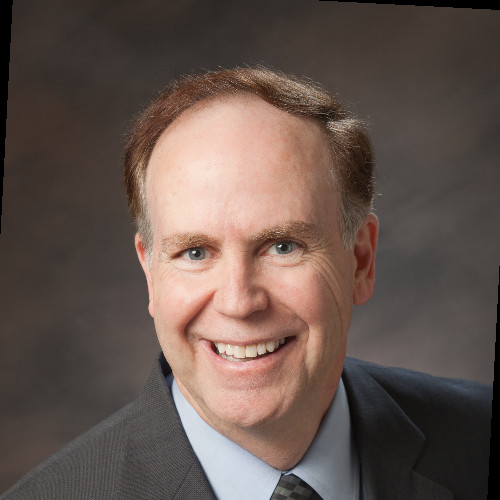 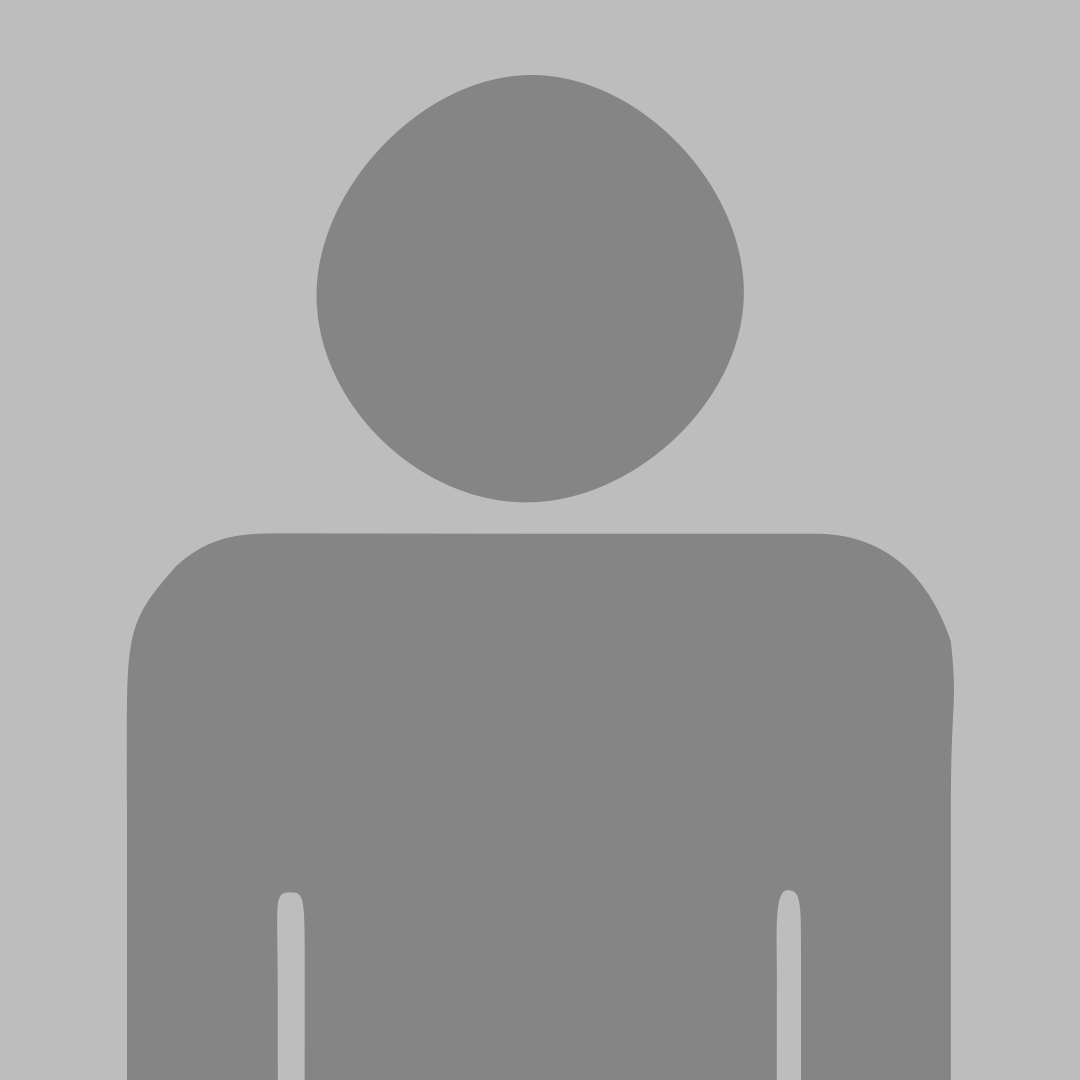 Steve Ward
Your Choice
[Speaker Notes: Script: Tier I, II, III
Facilitator:
Introduce Steve Ward to participants. Steve served as a math teacher, coach, principal, area superintendent, interim superintendent, and legislative analysis in our district. My favorite story about Steve is how he never gave up on students in his math classes. Steve was one of the first teachers I know to implement a mastery learning program in his classroom. Steve would continue to work with students until they actually mastered the skill; no matter how long it took.

Facilitator should insert a picture of someone who they believed demonstrated a “fair break for every kid” or just tell a story about the person. Give examples of the qualities of this person.

Discussion Points
In small job alike groups ask participants describe what it looks like to provide a “fair break to every kid” in today’s classroom. Then discuss one or more of the following questions (facilitator’s choice).. 
101 - Why is the term a “fair break for every kid” a key ingredient to student success? Who is responsible for deciding if every child is receiving a fair break? Provide examples to explain your thinking.
201 - What does “all means ALL” look like in action? Who or what is responsible for determining if ALL children are succeeding in CUSD? Use examples to explain your answer.
301 - What role does “we do not give up” play in preserving the district’s quality? Who is responsible for gathering evidence that demonstrates this value is practiced?

After everyone is done ask each group to share one of their examples.]
Never lose focus on our kids…
"When I started the “War on Illiteracy”, only four out of every ten eighth grade kids who went to Clovis High School could read the ninth – grade book. Do you think that is worth a war? Would you call your instructional units 'attack units'?! Now, eight to nine of every ten kids going to high school can read the ninth-grade book."
   Floyd B. Buchanan, Ed.D. Superintendent, C.U.S.D.
[Speaker Notes: Facilitator
This quote explains the “why” behind a “War on Illiteracy” and why the academic focus was established. It also explains “why” areas were originally called “Attack Units. Today, Clovis students perform 19 points above the state average in English Language Arts and 16 points above the average in Math. It appears that the gap between Clovis Unified and the state is closing. Perhaps its time to declare another war on illiteracy in both reading and mathematics.  Let’s spend some time looking at the systems we have in place to support all students.

Discussion Points
In small groups of three to four discuss one or more of the following:
101 - Think about the systems in place to support student learning with which you are familiar either as a student, parent, or employee. List each system on a large post-it. Come to a consensus on which system is most successful. Explain why.
201 - Choose one support system you are familiar with as a parent, former student, or employee and answer the following in relationship to your site/department:
Is the process of quality? How do you know?
Is the system used on a department/school/level consistently?
Does it make a difference to student learning?
How do you know?
301 - In your group come to a consensus on how student support systems could be improved. What would need to happen in your school and/or department for this improvement to take place.

After each group finishes their discussions ask them to share with the larger group.]
We do not give up.
“Doc was probably the precursor to no child left behind.” He approached education as if you are teaching your own child. You're not going to give up on any child. You're going to find support systems and strategies to help every child learn. 
Dan Kaiser, Ed.D.
[Speaker Notes: Script: Tiers I, II, III
Facilitator: 
Discussion Points:
As leaders in Clovis Unified we often talk about the systems in place to ensure student success. We pride ourselves on not giving up as you can see in Dr. Kaiser’s quote. Let’s spend some time looking at those systems and answering four basic questions. 
Is it of quality?
Is it used?
Does it make a difference to student learning?
How do you know?
These are great questions to ask for anything we implement in our district. Ask participants to form small groups (do not use job alike groups for these questions).
101 - Think about the systems you have in place in your school/department to ensure every child is learning. Answer the four questions:
Is it of quality?
Is it used?
Does it make a difference to student learning?
How do you know?
202 - What are student support systems specific to your area
Answer the 4 questions:
Is it used area-wide?
Is it of quality?
Does it make a difference to student learning?
How do you know?
303 - What are district-wide systems that support student learning?
Identify one specific system and ask…
Is it used district-wide?
Is it of quality?
Does it make a difference?
How do you know?

After groups finish their discussions ask them to share one system and the answer to the four questions with the larger group.]
All Means ALL
No parent, teacher, administrator, nor child would settle for being told a specific child was not going to be taught to read; yet that was happening in Clovis Unified. The goal of 90% of students being on grade level in reading and mathematics was established.
Historical Overview of CUSD
[Speaker Notes: Script: Tiers I, II, III
Facilitator:
Doc had a vision for student success which included being able to read and perform math at grade level. This quote gives one reason explaining the “why” behind the 90% goal. What do we think about this goal for all students? Discuss one or more of the following (facilitator’s choice).
 
Discussion Points
101 - With an elbow partner identify additional reasons for establishing the 90% goal. Ask partners to share one of their reasons with the large group. Once a reason is stated do not repeat.
201 - As an individual do you believe the 90% goal can be met today for reading and math? Why or why not? Share your thoughts with an elbow partner.
301 - In a small group discuss what would have to happen for 90% of ALL students to be at or above grade level in math and reading.]
Students at the Center Video
[Speaker Notes: Script: Tiers I, II, 
Facilitator:
In today’s video we are going to hear current and former leaders talk about various aspects of the philosophy Students are at the center of every decision. Please listen for the value statements accompanying the philosophy. You have a graphic organizer (provided in resource folder) to record who talked about each statement, what was said, and what resonated with you. You will need this information as we work through today. 
Value Statements
“A fair break for every kid.”
Never lose focus on our kids.
We do not give up.
All means ALL.]
End of Part I
[Speaker Notes: Facilitator:
Depending on your time allocation and the audience you have several options.
The PowerPoint is designed for you to use the slides you choose in any order.]